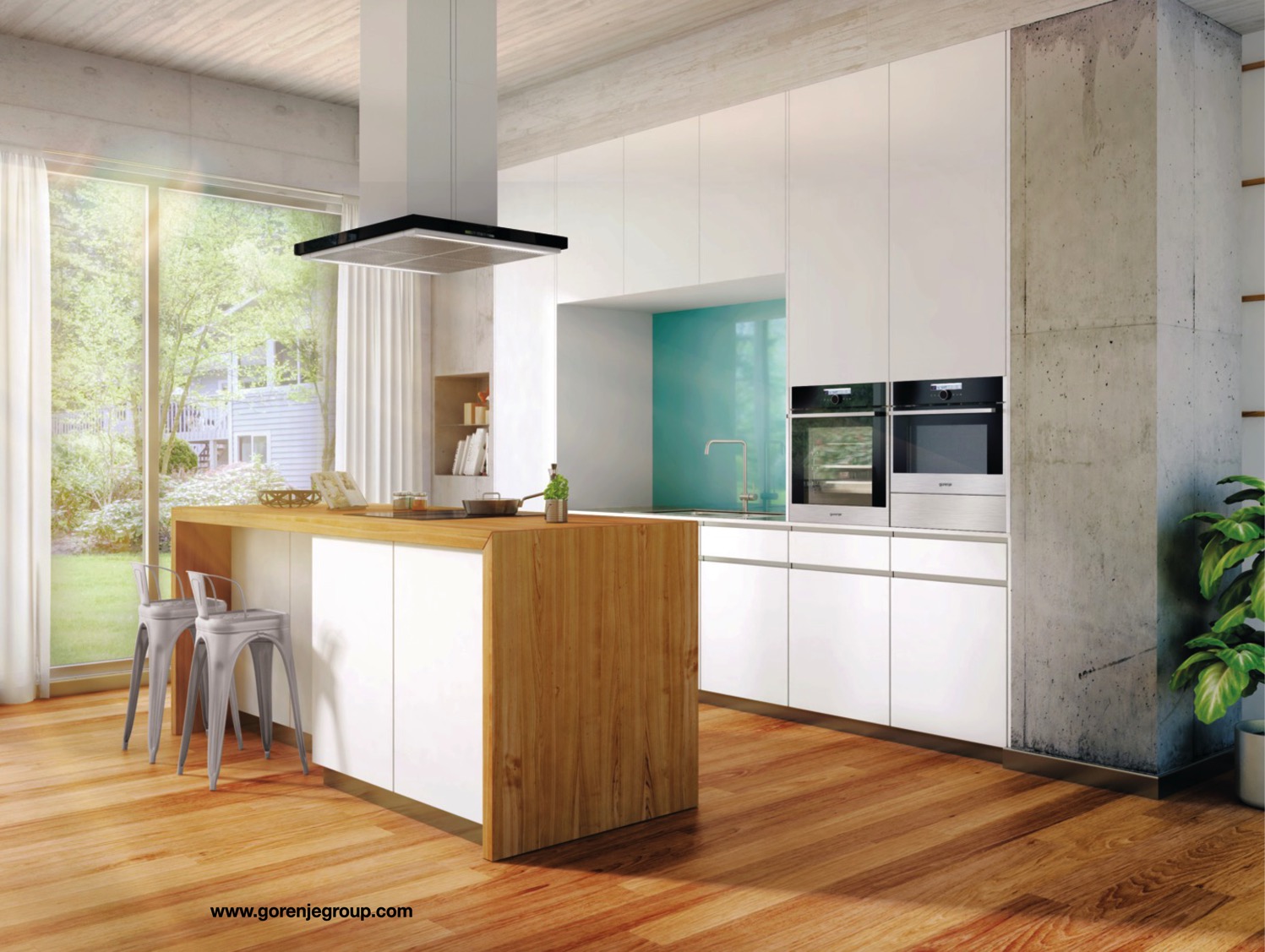 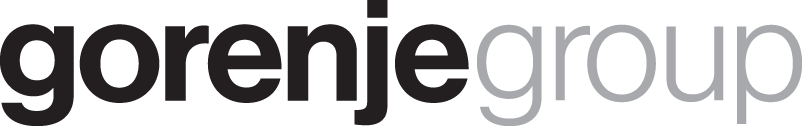 Innovation Rewards and Recognition
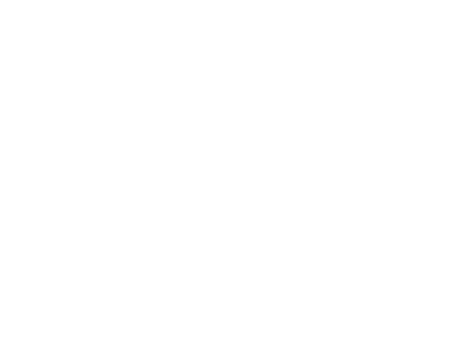 Maja Bradeško
Velenje, May 16th 2017
Rewards and Recognition
Define rewards that boost innovation.
Reward group activities, not single achievements.
Be careful about rewards of big value.
If value rewards are given, how to solve tax regulation global.
Propose different areas for recognition.
2
Rewards and Recognitions to have fun and to have a great experience
One day shadowing of one of the Board members/CEO

One day acting as a Chief Innovation Officer

Extreme Experiences (zorbing, ziplining, canyoning…)

Extreme Privileges (driving Lamborghini, Formula 1,…) 

Trip full of different experiences to a choosen destination inside the state 

Cooking Competition with the Top Notch Chef

Tickets to world famous museums, galleries, theaters, concerts…

Tickets for Moto GP Race, football Champions League Final, ski jumping final, handball Championship match…
3
Rewards and Recognitions to learn
Funding literature Purchasing @Amazon.com

Participate in the World Class Training (Stanford, Oxford, Cambridge….), could be also e-learning

Individual Coaching Package
4
Rewards and Recognitions to be fit
Guided cycling or hiking tours in Alps, Himalaja

Guided diving courses in the Bahami Islands 

Entering in different sports competitions as an „outsider“ sponsored by GG
5
Rewards and Recognitions to be at the spotlight
Official award ceremony, organized at the top management level

Innovation Face/Team of the year communicated in the internal media

Acting as a host to a sport competition/some of the internal event award ceremony
6
Rewards and Recognitions to implement the idea
Inclusion into the local Business Incubator for further development 
of the idea/patent

Venture capital available for implementing the idea 

Additional time and resources (money, staff, equipment, space…) available for implementig the idea
7